Content Processing
Make you content Richer
There is nothing permanent except change. All is flux nothing stays still.
Heraclitus
Capabilities
There is nothing permanent except change. All is flux nothing stays still.
Heraclitus
Overview
We combines Human and computed AI platform to perform the function of Meta Tagging of the content.

While Automated programs can auto detect people, objects, scenes, emotions and activities in any video  content and tag it with relevant information a human check is required to enhance the database and  rationalise the comments. Either customer deploy their own staff, or we deploy our experienced staff to re-validate the and enhance the Metadata.

Group of creative writers put together Episodic synopsis and tags it with the content. We also  work with a team who update the basic Meta-data fields required for the OTT.

Thus, providing a unique product using the best of the capabilities of Human intelligence and Machine learning  AI

Based on the unique combination; we work with the Content Owners and platforms use rules based logics to  identify logical points in the content (natural ad breaks, scene changes, mid roll points, credits, key moments),  categorize videos and create searchable meta-data around their video content libraries and adds that as the  content meta-data based on time codes
Overview
The System is to provide a single point to the content owners for end-to-end processing and value creation of  the content of the use the power of Home working and utilizing the workforce who can only work part-time.

The Product is divided in to sub products and the customer can choose a combination of the products. The  customer is charged only for the services chosen:

Limited metadata entry ( essential field only fields)
Complete metadata with time code and AI recognition
Non-live
Recognition and profiling details
Adverts and sales generation
Episodic synopsis / posters
Promo creation

The system is built on the concept on scalability. The customer can scale the volume based on  their crusts and troughs.
Workflow
The system follows a simple and scalable workflow based on a combination of Cloud & Edge computing with  secure connectivity.

The workflow is built based on the concept that the customer does not have to change any part of their working  system and the enhancement sits seamlessly within their current structured processes.

All the customer facing process modules are web based.

During the complete Process, (excluding Promo creation), the customer content in the original format is never  stored by us. The process is further explained in the section – Content Processing

The access to the content is only from a single defined IP.
On Boarding (customer)
On Boarding

At the time of on-boarding we will provide a login with administrative rights is created.
As part of the on-boarding the administrator will define multiple areas such as – which services are  being bought by your company; what Mata-tagging field are required to be filled, flow of incoming data,  content format and approval process etc. Once this is done the administrator will also create further  login for your team and define the roles; access points and approval authorities for each member of  the team.
The paths are set up for the customer content.
The formats are provided in which the appropriate data; content name and details are provided /  agreed
While the system has a large database and methods for constant update, a small number of old  content is run through the AI gateway for the AI system to learn the specifics of the customer content.
Content Processing
Content types which are recognised by the AI
Content Segment
People 							AI + Manually checked. Also where missed is added Manually	
Objects (ability to keep adding types)			AI
Time and credit sequences				Manually
Titles and other customer specific data			Manually 
Signature tunes						AI + Manually checked and if required corrected
Shot and Scenes					AI + Manually checked and if required corrected
Value creation
Attire							AI
Location						AI
Banners
Show Banners						 AI + Manually checked
Channel Banners					 AI + Manually checked
Content and information flow
Database of the  available authorized  appropriate manpower
Creative Writers  and		entry persons  will	playout the  content assigned  to them
Input data
Supervisor Matches  and assigns a job
The data is stored  in the database  and marked for  assignment
Information and  data regarding the
new arrival of  content is sent
Instructions to the  transcoder
Customer  content
Transcoder
Low Res  Storage
Transcoder initiates the download of  the file and simultaneously performs:
Proxy / Low Res generation
Visible Watermarking of the Low  Res
Storage of the Low-res in the DR  secure storage
Updated Content with  Meta data
Holding  Area for  approval
Has the customer ordered  AI Meta tagging
Customer  approval
Project Management workflow
Project / Resource Management
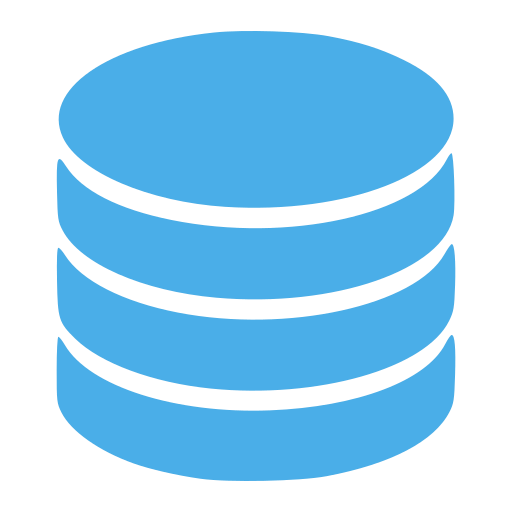 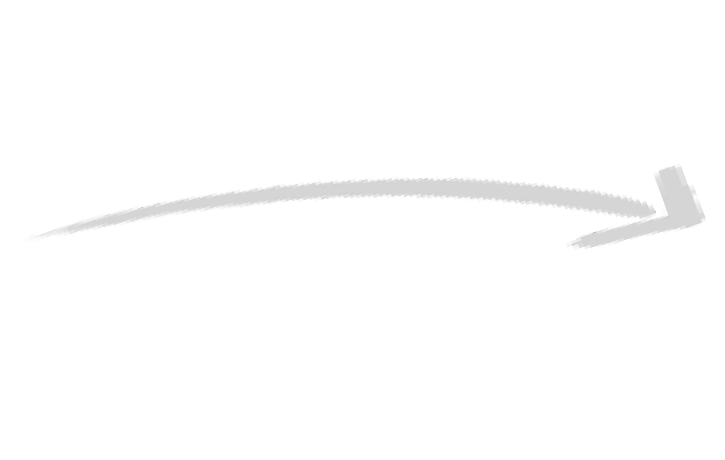 Track work  order status
Search  Freelancer
Assign  Freelancer
Assign Work  Order (task)
Assign media  file
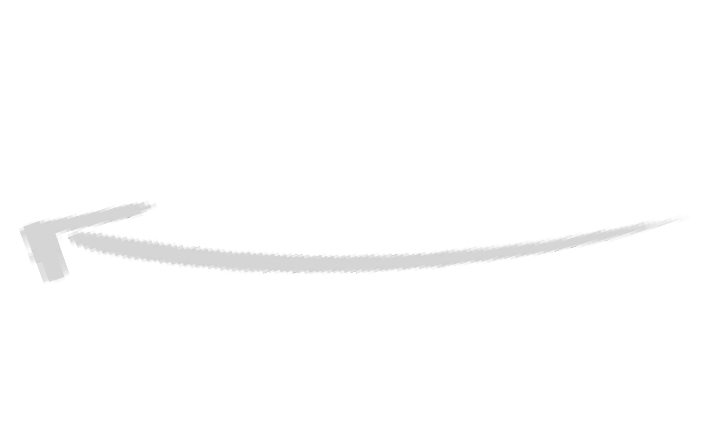 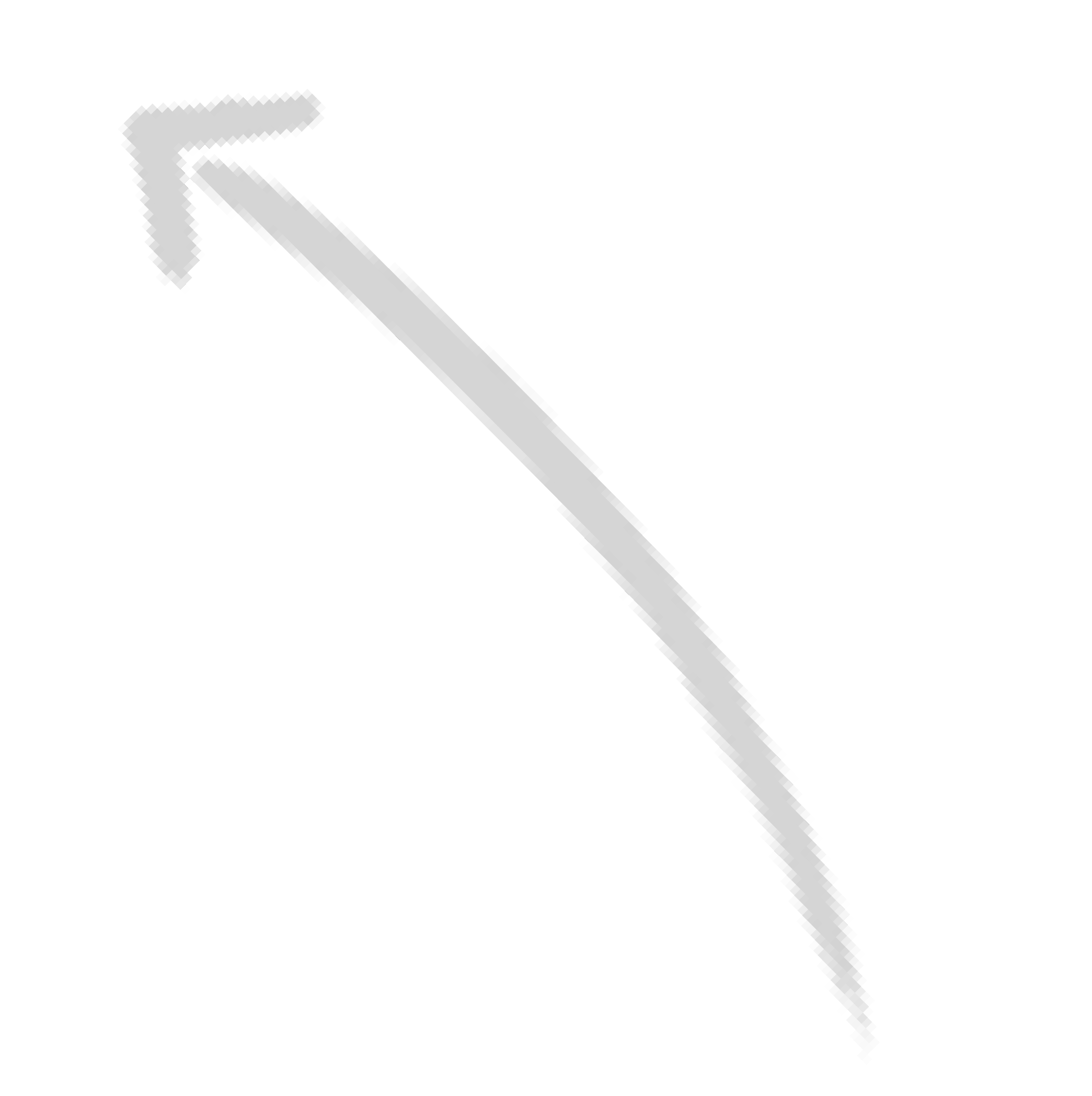 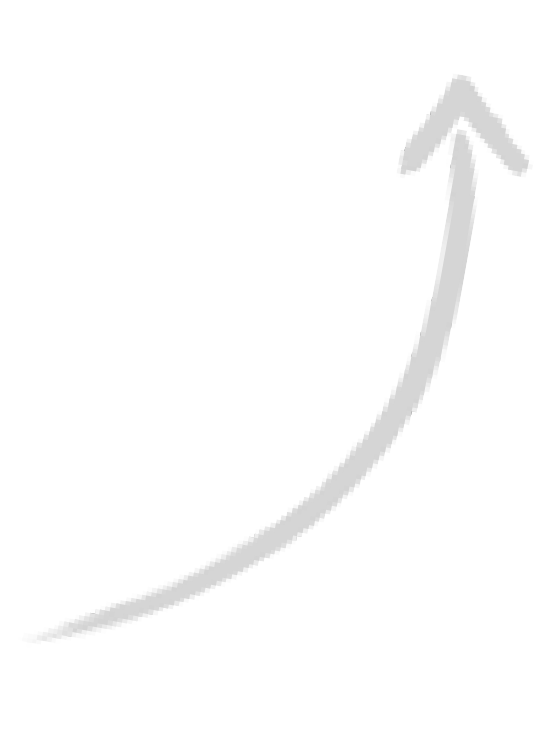 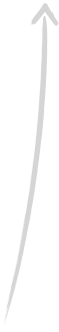 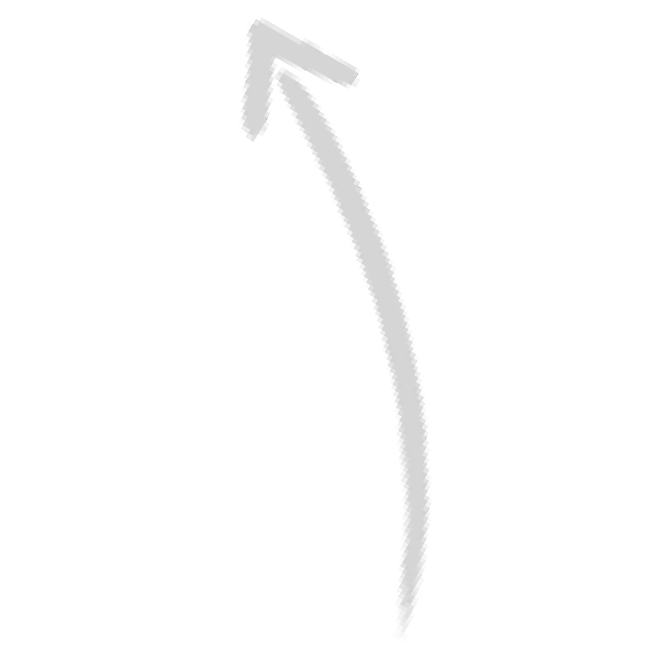 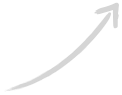 Function
Skill
Location
rate
Select from the drop  down list
Task status from To  do to In Progress and  Done
Add media to booking  Check in check out
Assign work order with a  low res media file or a  link to a media file
Workforce Database Management
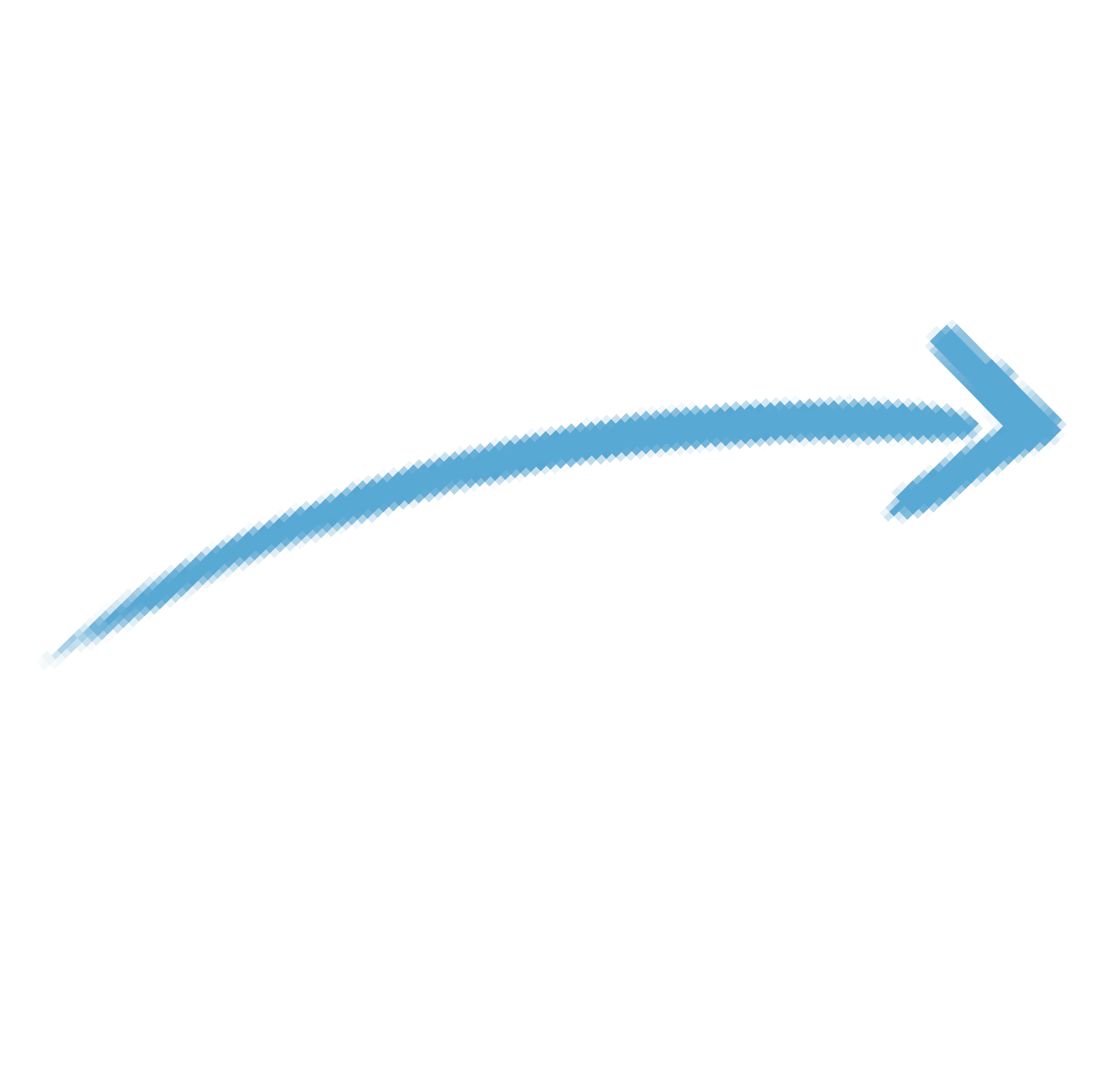 filters
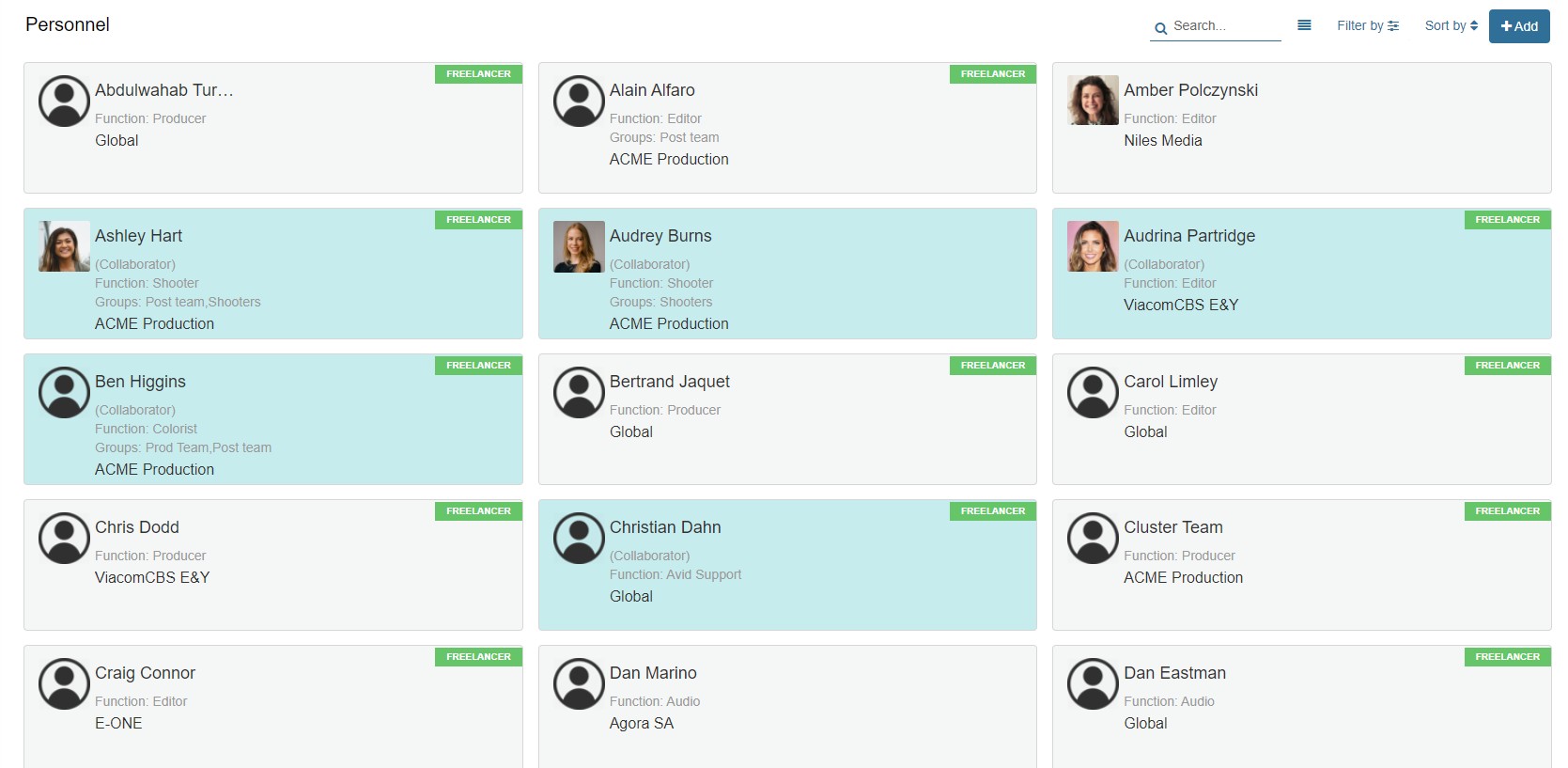 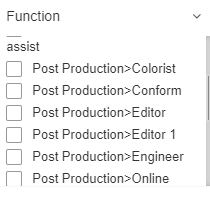 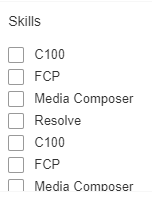 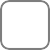 Location
Mumbai  Singapore  Jakarata
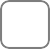 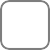 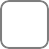 Add a new freelancer to the database
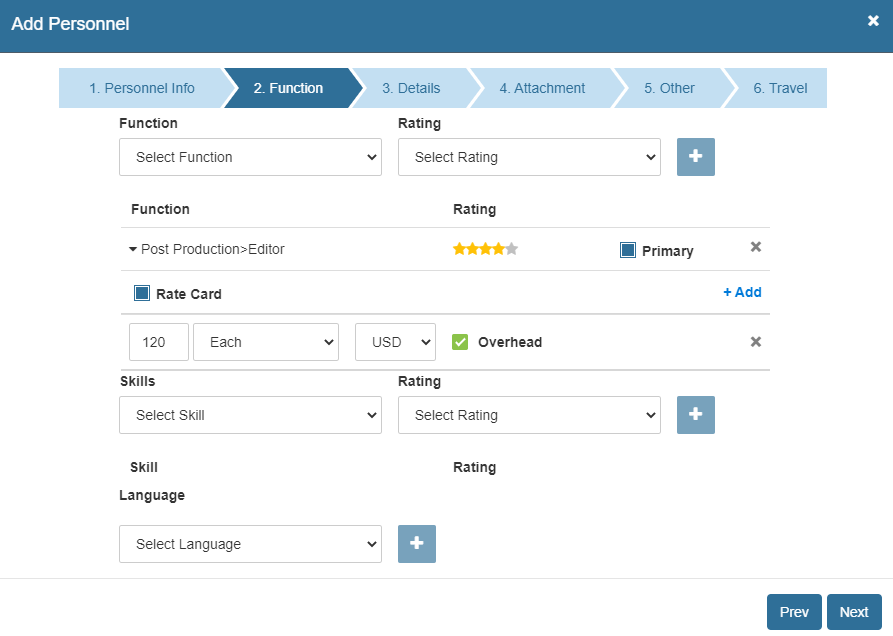 DB fields
Function(s)
Rate(s)
- by day, by project(s)
Location
Skills(s)
Proficiency
Availability
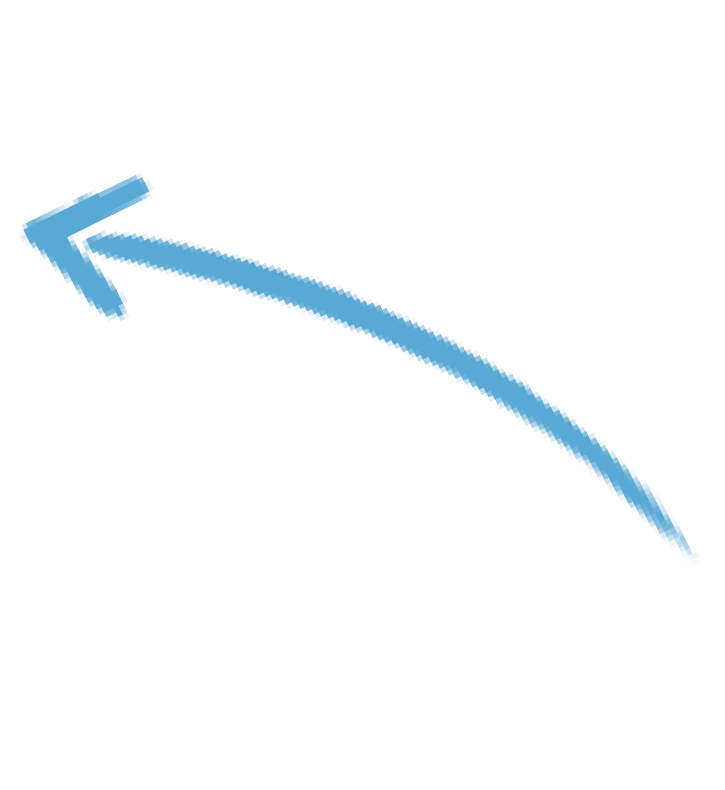 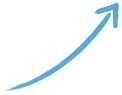 - Class A, B, C
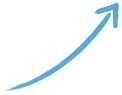 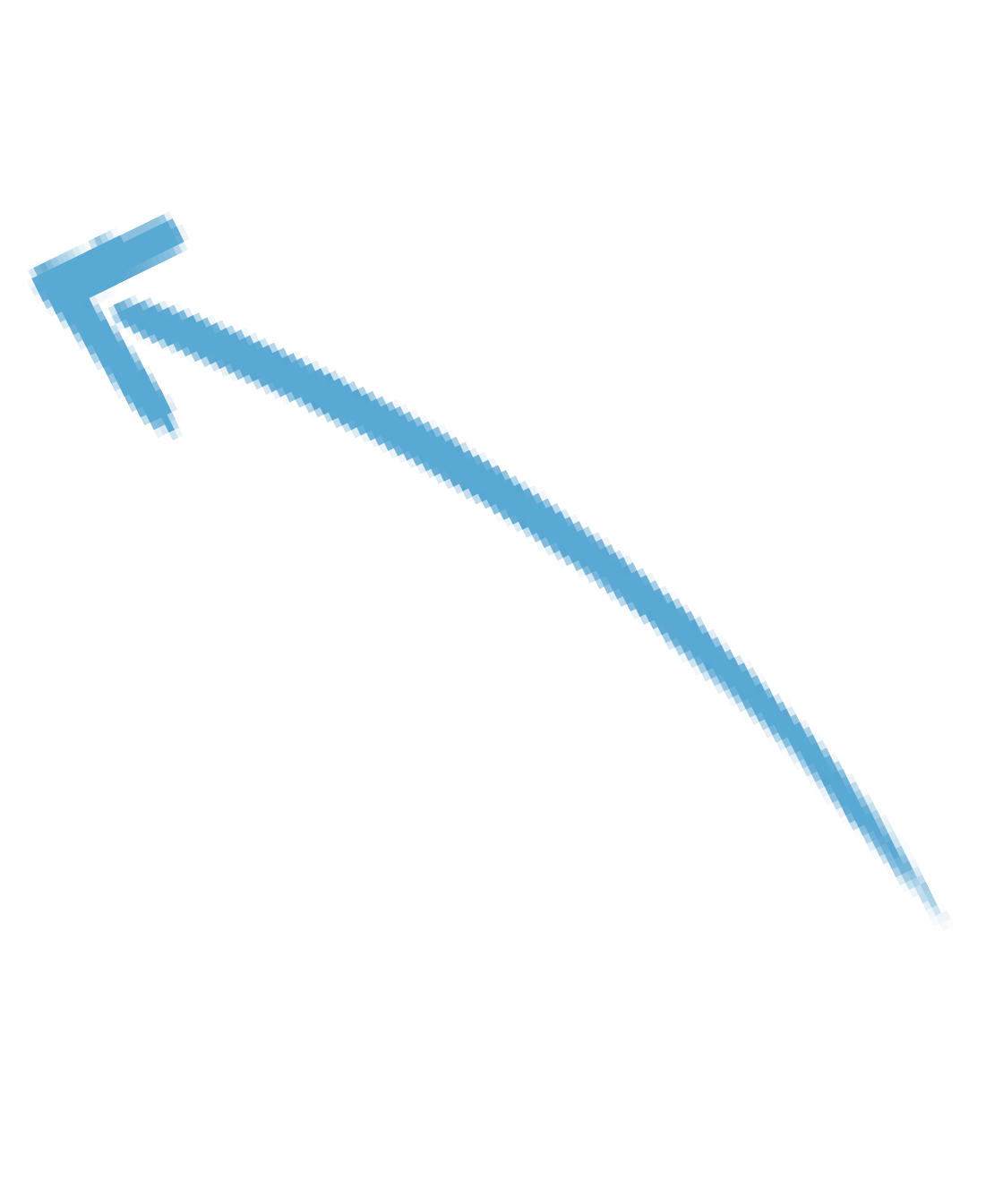 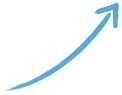 Class A, B or C
Assign a project to a freelancer with drag and drop
List of available  Resources
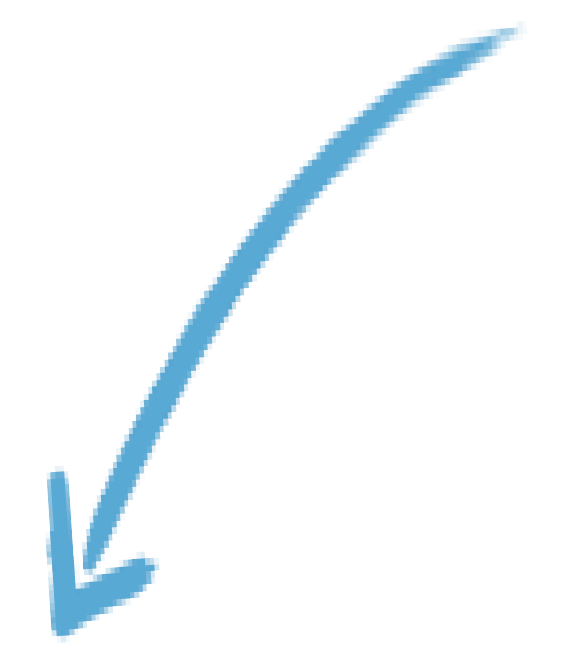 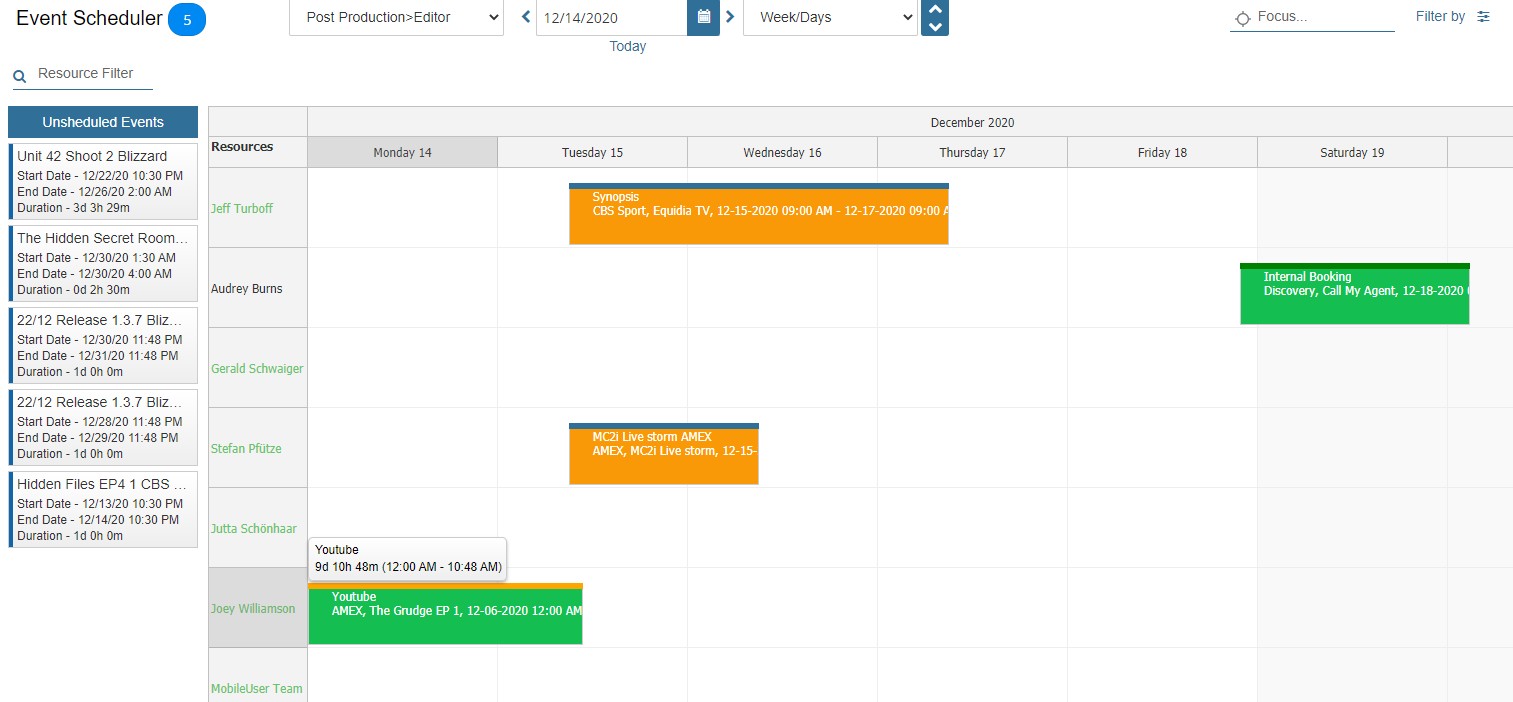 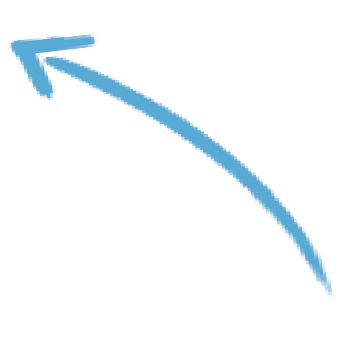 Filter by:
Project
Client
Status
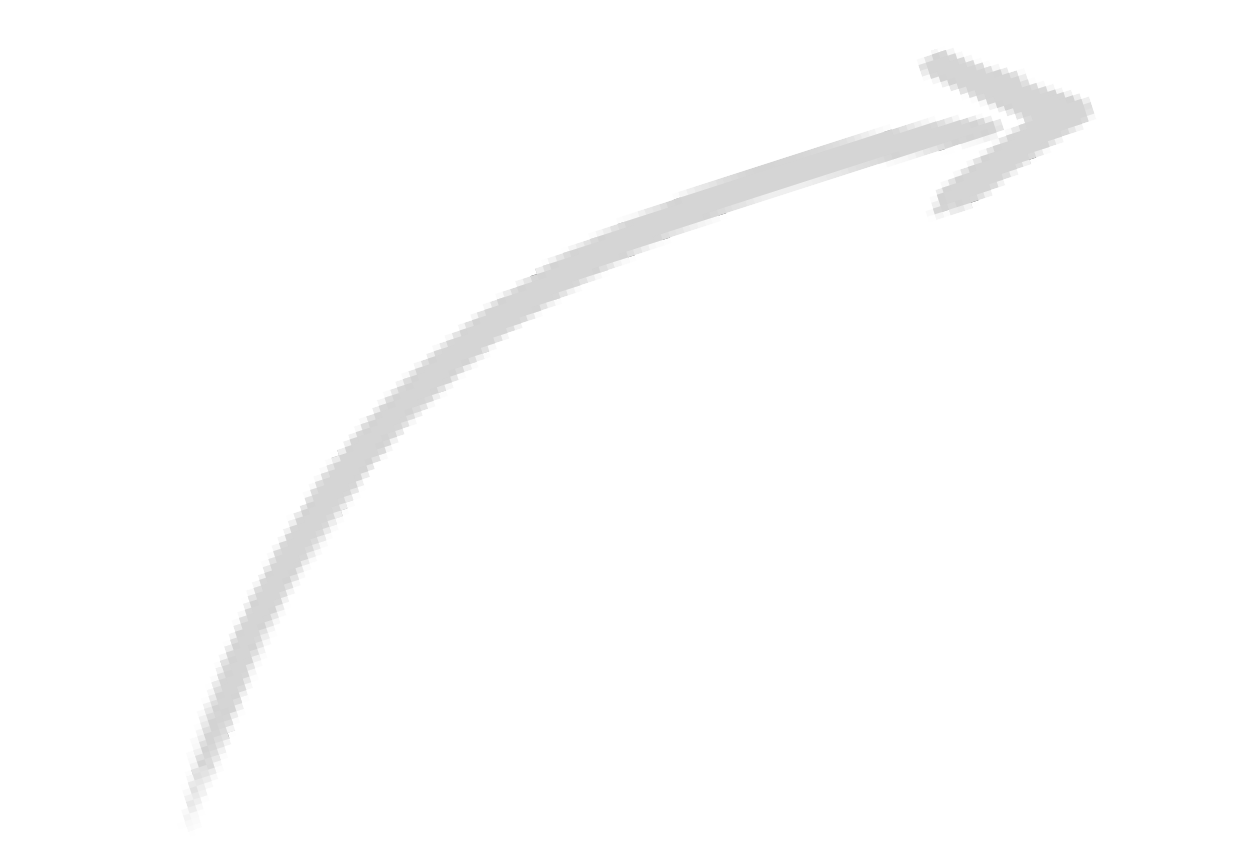 List of  unassigned  Projects
…or assign a project from a drop down list
Send project  assignment  notification to
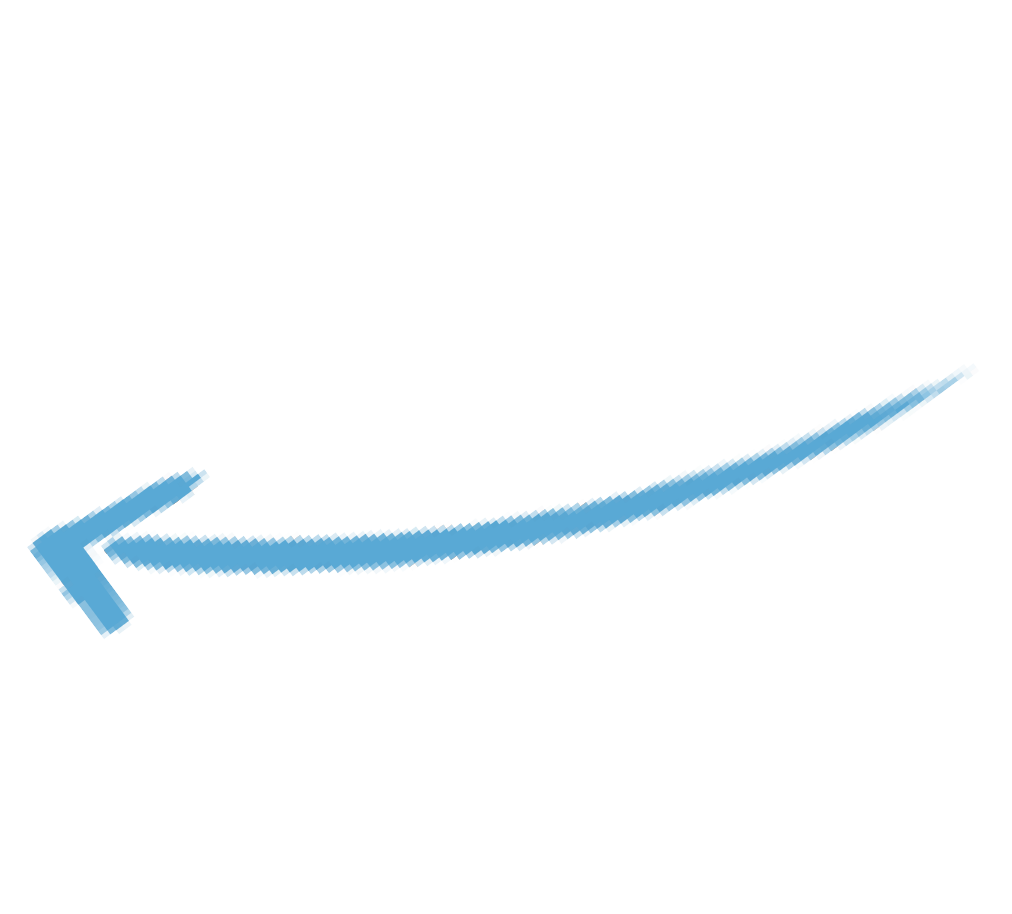 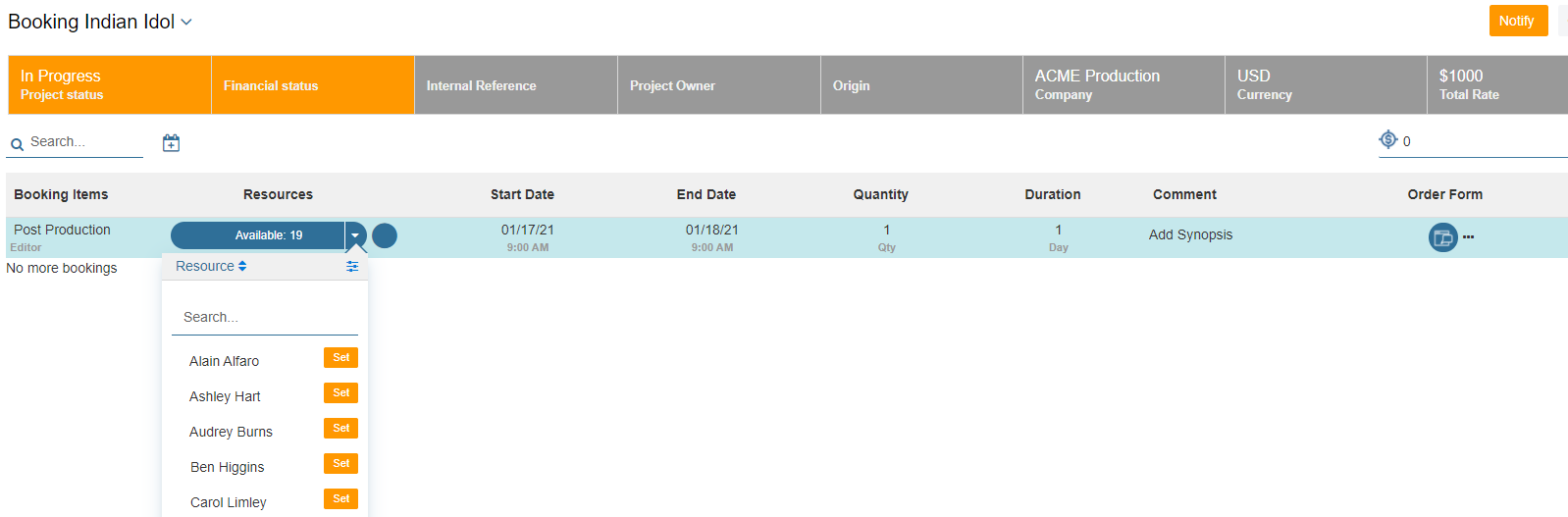 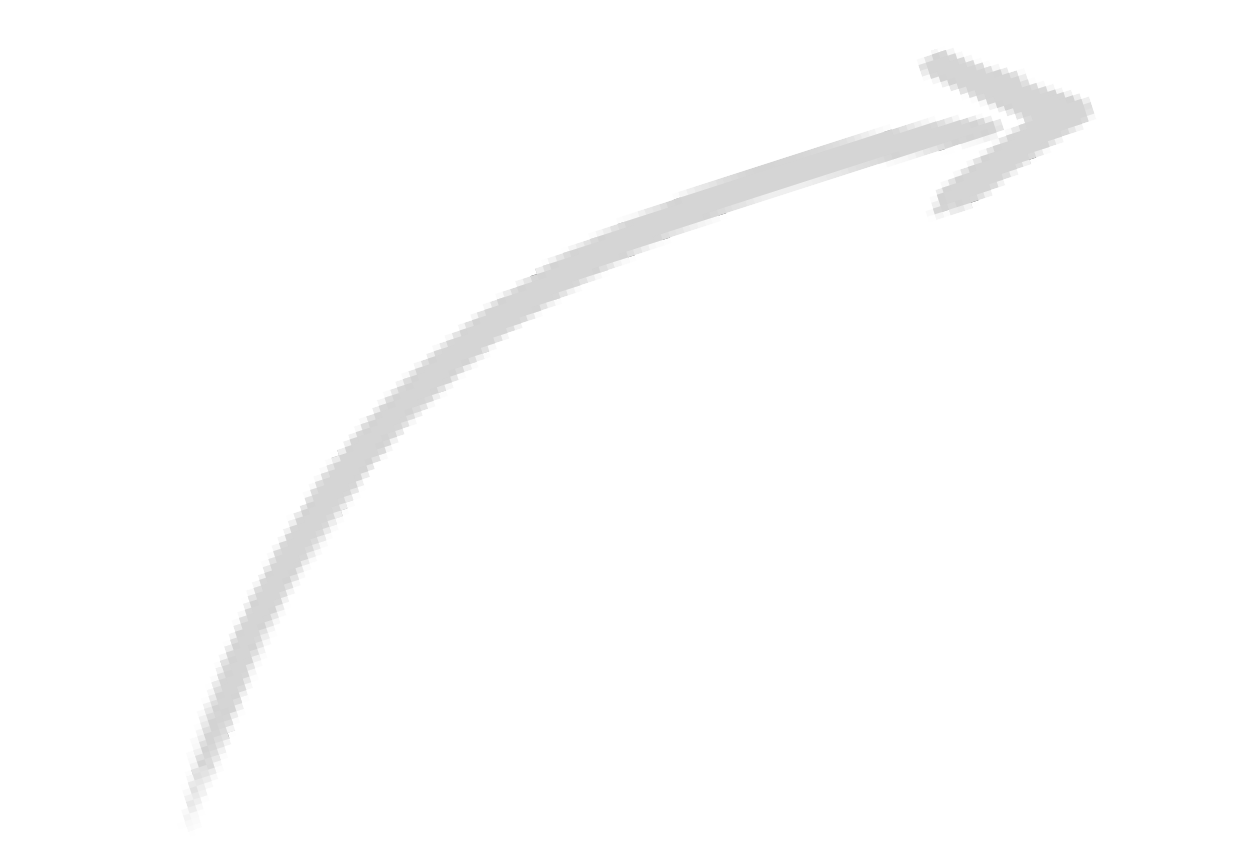 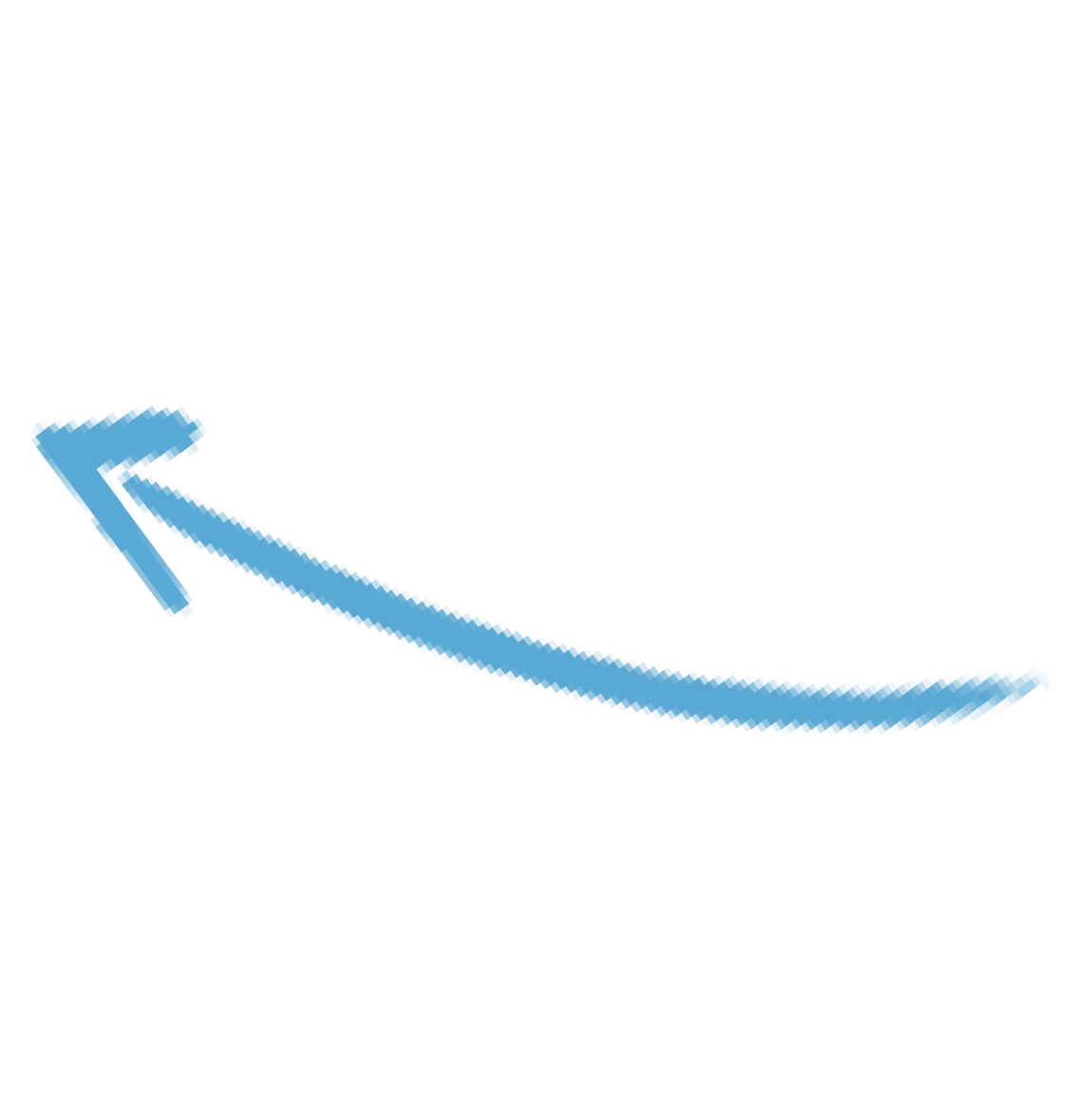 Project
Crete work  order
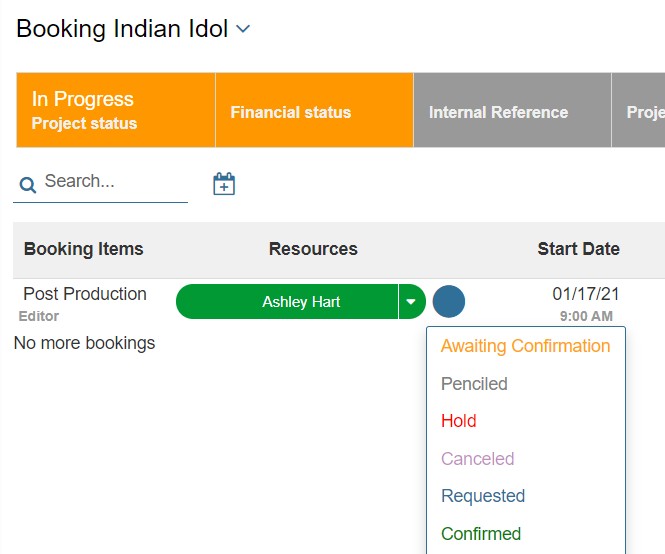 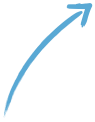 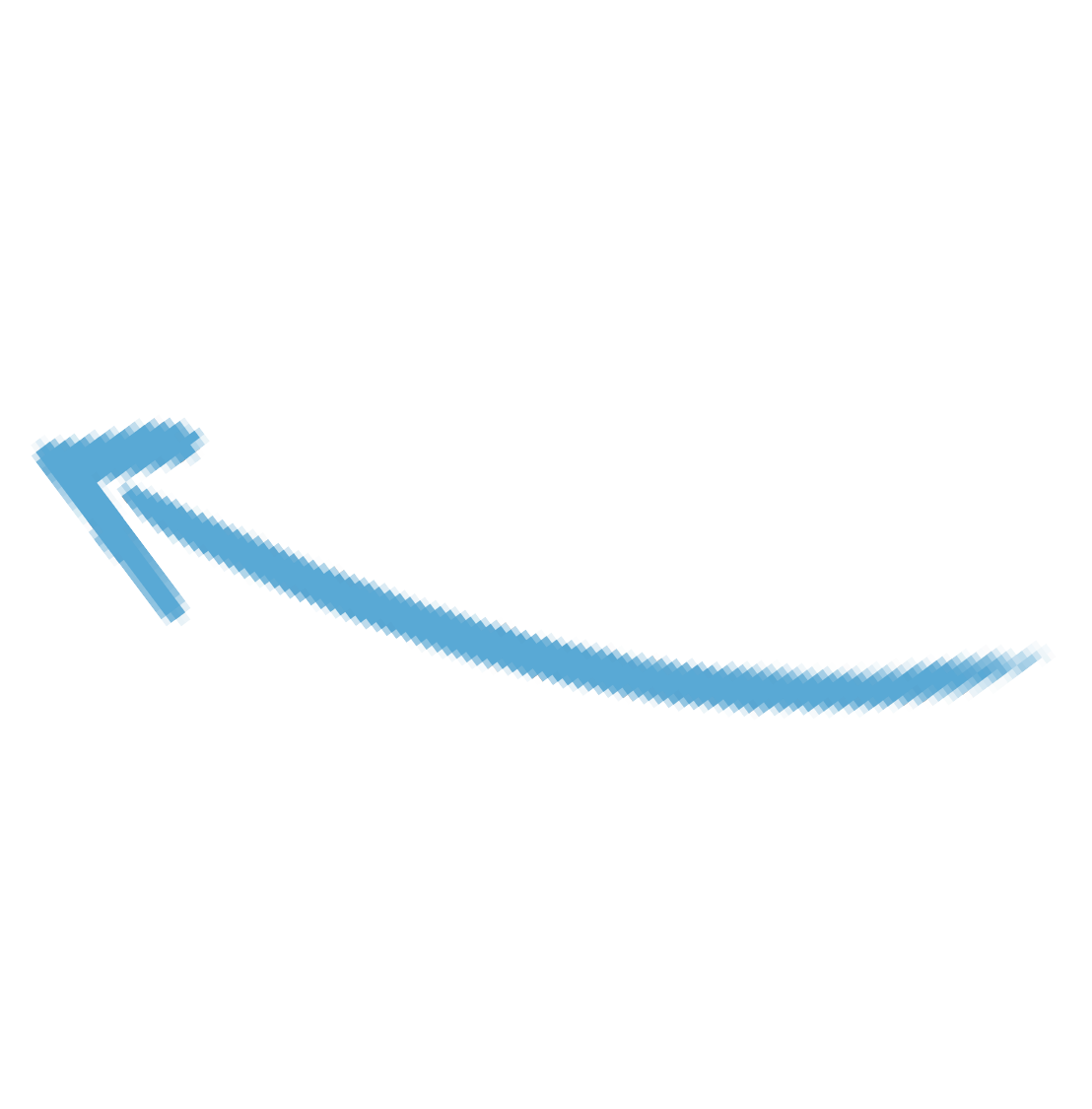 Colour coded booking status  (blue – requested by freelancer  Green – confirmed by resource)
Select one of the available  freelancers from the dropdown
Video Reasoning Platform analyses Video to generate Knowledge
Enriched Visual Data
Scene Level Data
OTT Video
Process
Binge Markers
Ad Inventory
Output
Knowledge
AI based Software engine development
Software to process the file and generate the time-code based Meta-data file
Upload a file into the system
Enriched Visual Data
Scene Level Data
OTT Video
Process
Use the Knowledge and create more knowledge
Binge Markers
Generate the Knowledge learning (automated sources / manual input
Ad Inventory
Audio to Text
Knowledge
Output
What are we making ? Enriched Visual Metadata
Show Poster Banners
Show Poster Banners
Episode posters
Trailers
Casts
Celebrities
Placards, Cast & Celebrity profiles, topic pages all ensure much more time  spent inside the product, discoverability of content (especially long tail).
What are we making ? Indexing
On pause button  show people  (like X-Ray)
Auto detect binge  markers to skip  segments
Meta-Tagging in scenes, Binge  markers (title sequences and credits), Scenes with  signature jingles, Logos.

Meta-tagging of Objects in Knowledge base: Cars, Mobiles,  Laptops, Monitors, Buses, Bags, etc.
What are we making ? Profile Pages
All people, objects and logos discovered will have their own profile pages -  
with links to their scenes, portraits and banners from diﬀerent shows. 

Any  available or verified metadata (from the Knowledge Graph, Wikipedia,  Social Media etc) will be available in the profile pages. This is updated constantly through the ML accessing different sources. This list of sources is constantly updated by our team.

In addition there has to be a provision for our team will be constantly be updating the data base
What are we making ? Moments
Creation of Thumbnails, Auto Generated Highlights and Promos
What are we making ? Moments
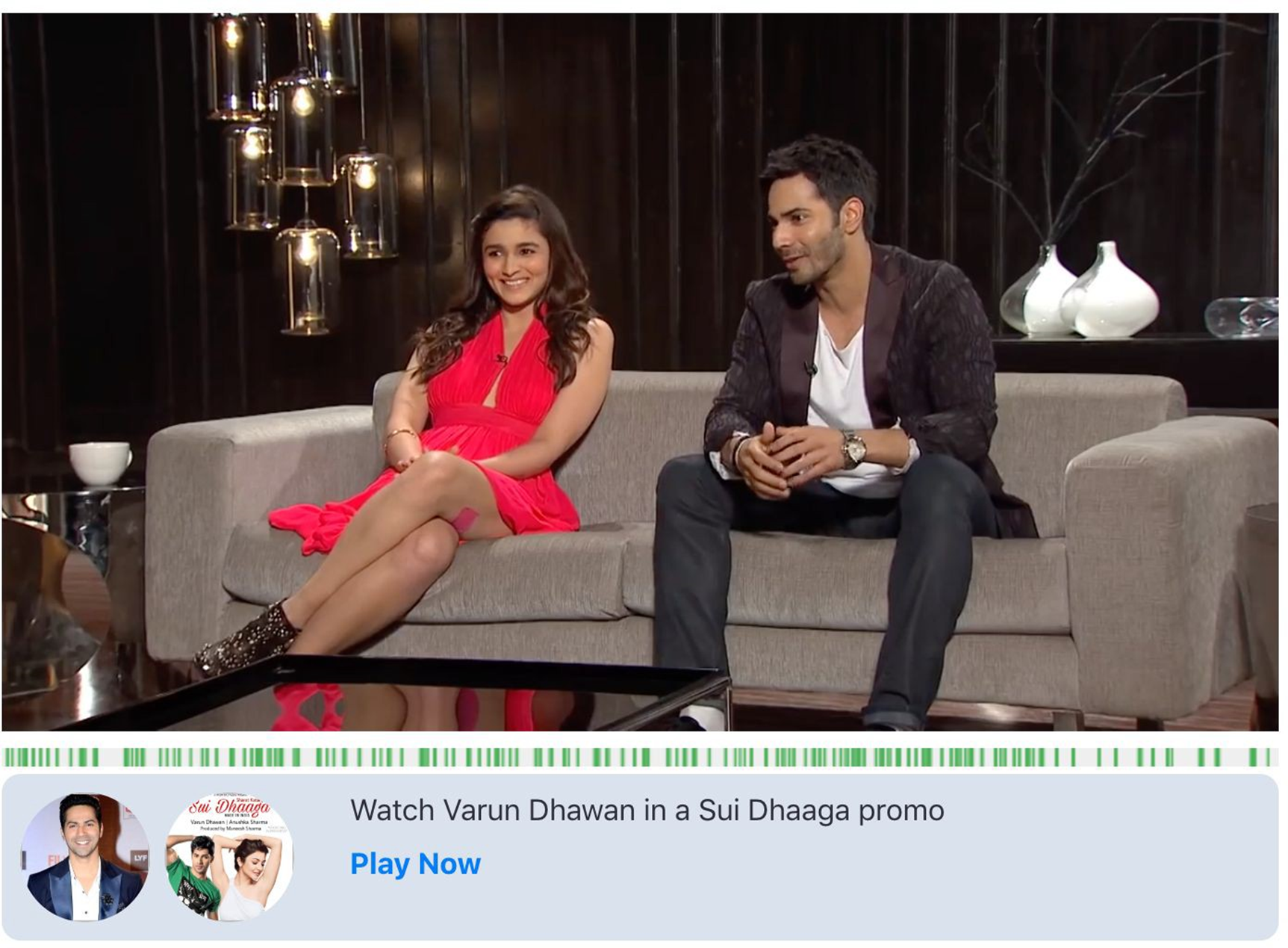 Ad Inventory with video moments

An engagement and targeting platform that can create  augmented engagements when certain video  moments pass by. The engagement targets can either  be overlays on video, frames below the video, video  inserts or other banner targets.
Thank you